No Old Spec Q’s
Simpson’s Rule
SAM
2019
SAM
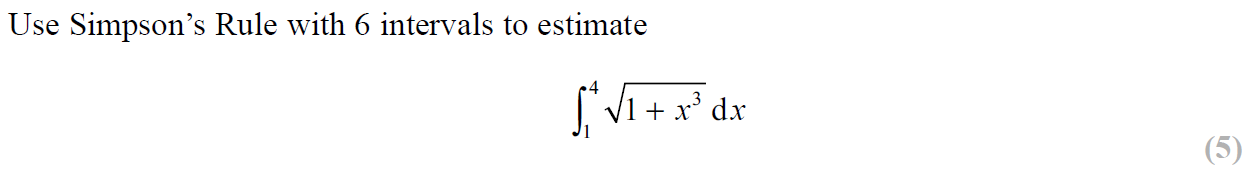 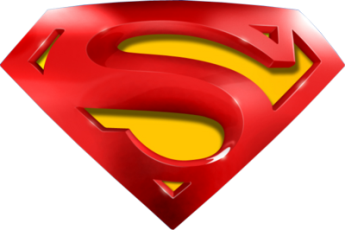 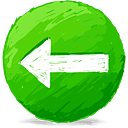 SAM
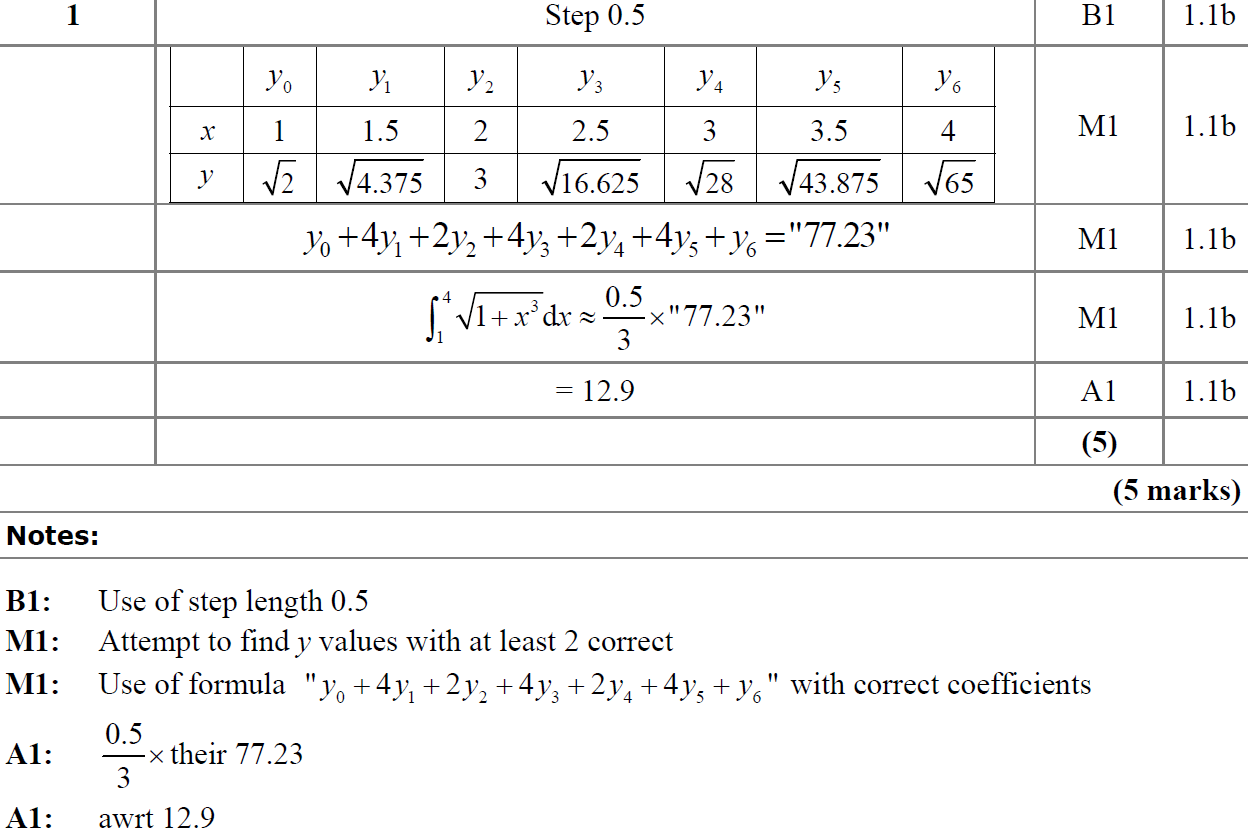 A
A notes
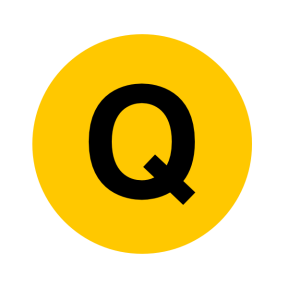 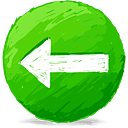 2019
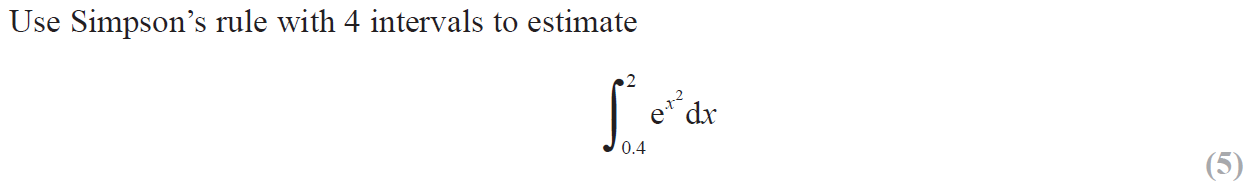 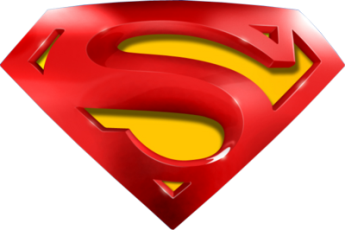 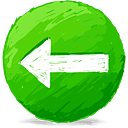 2019
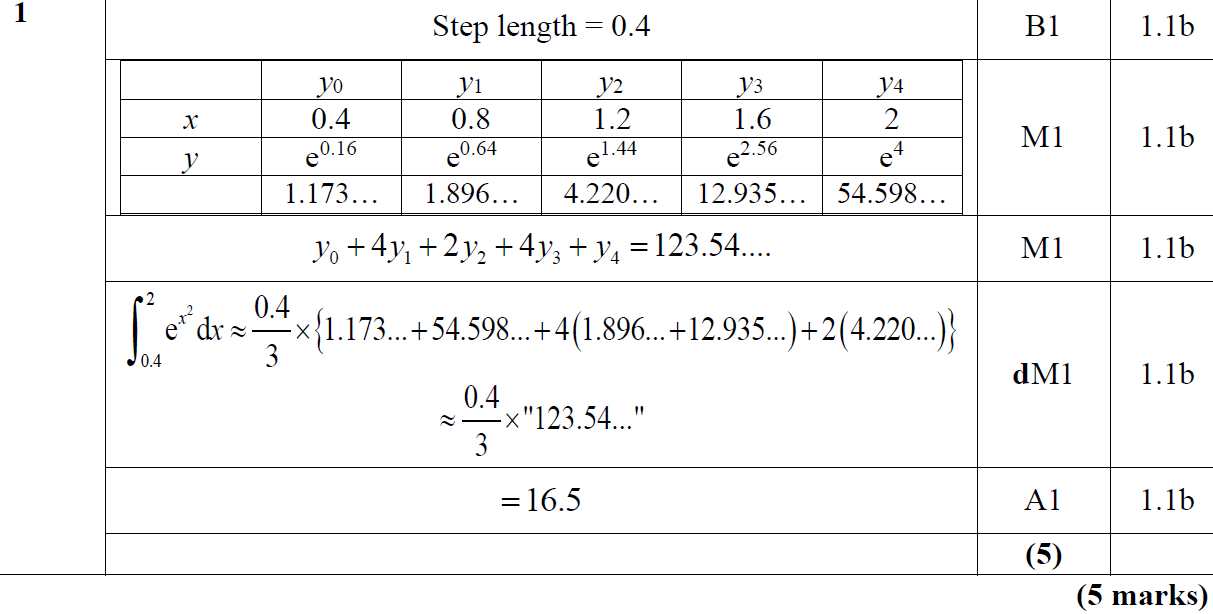 A
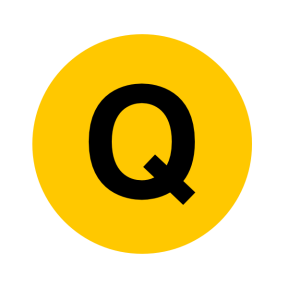 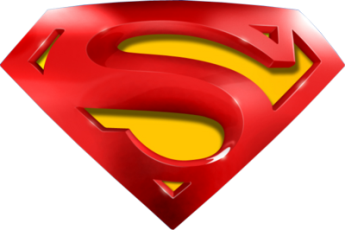 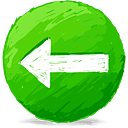 2019
A notes
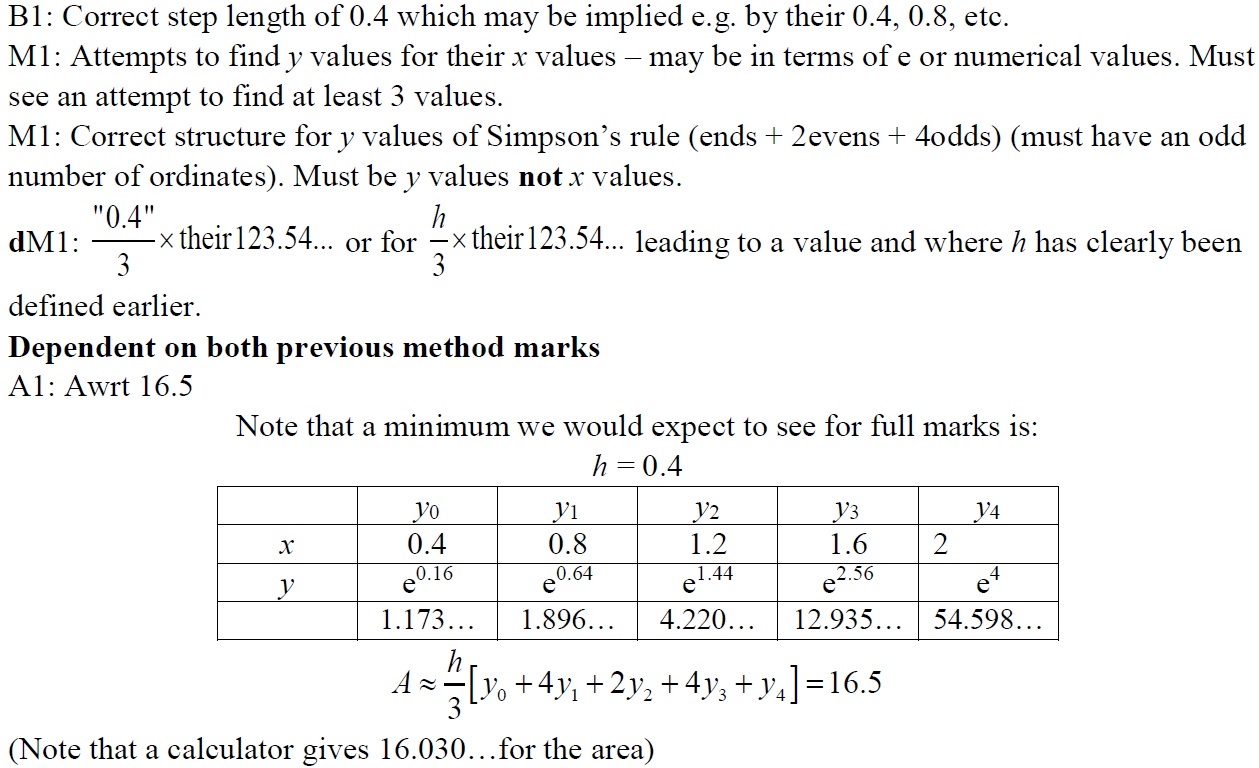 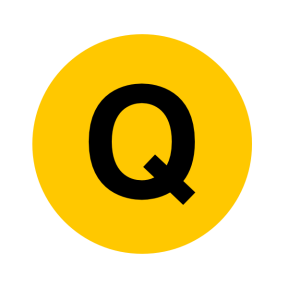 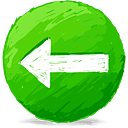